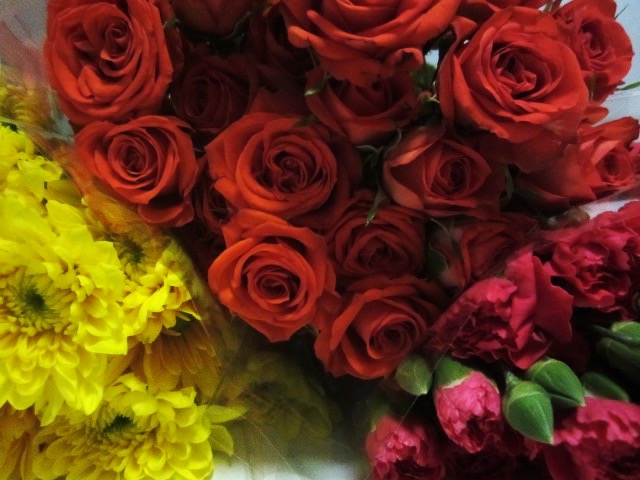 Experiments in Sugar-worksTo make a paste of Flowers and Colour of Marble, that which way soever you break it, it shall be like Marble, and betwext the light, it shall look very clear, and shall in eating taste of natural flowers. (Or not.)
Teresa Soley and Njeri Ndungu 
Craft and Science in the Early Modern World 
Home Culinary Reconstruction
30 January 2016
Ingredients and tools
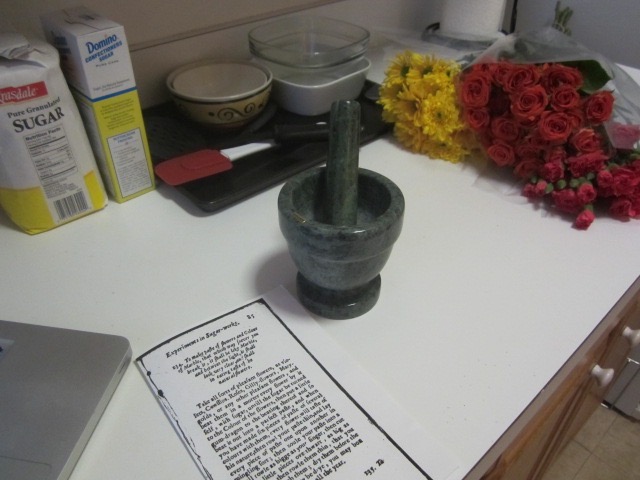 [Speaker Notes: STARTING  OUT]
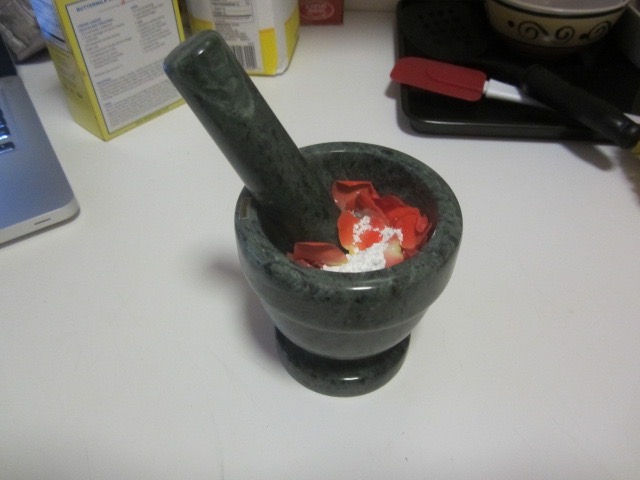 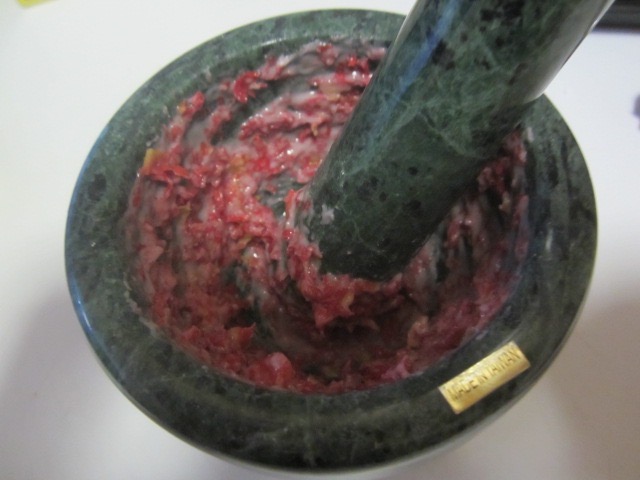 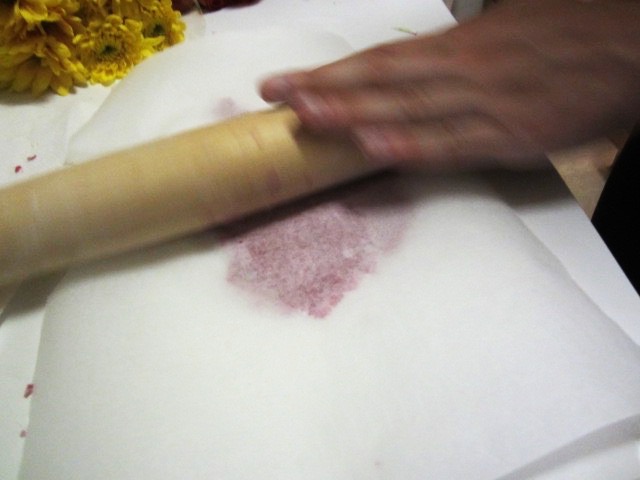 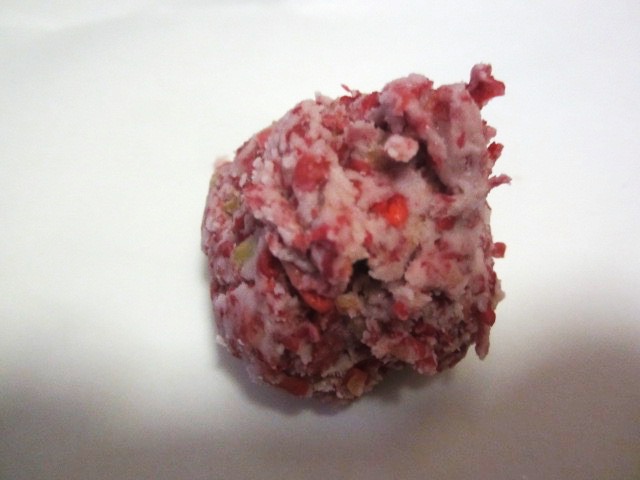 [Speaker Notes: PROCESS]
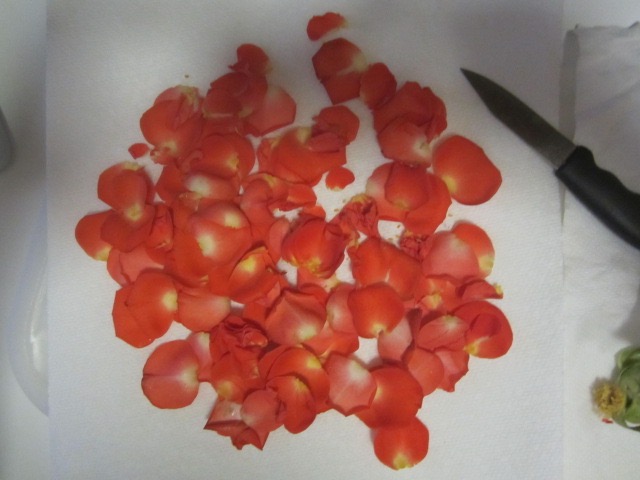 Good
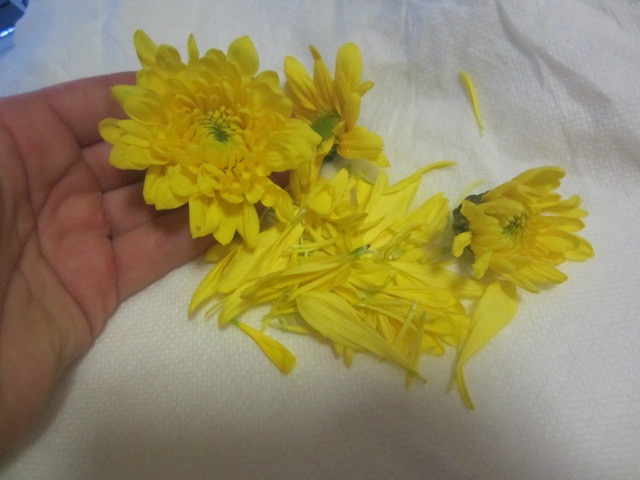 Bad
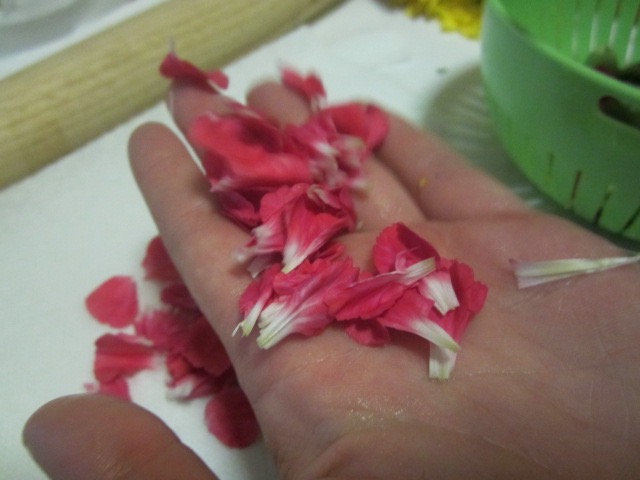 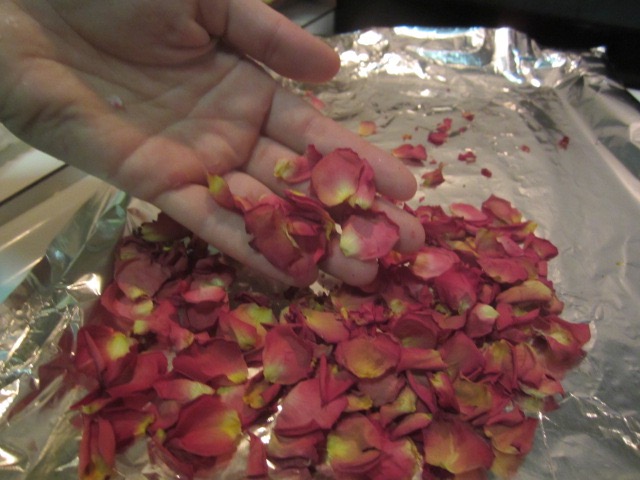 Good
Bad
[Speaker Notes: INGREDIENT COMPARISON]
Guar gum
Xanthan Gum
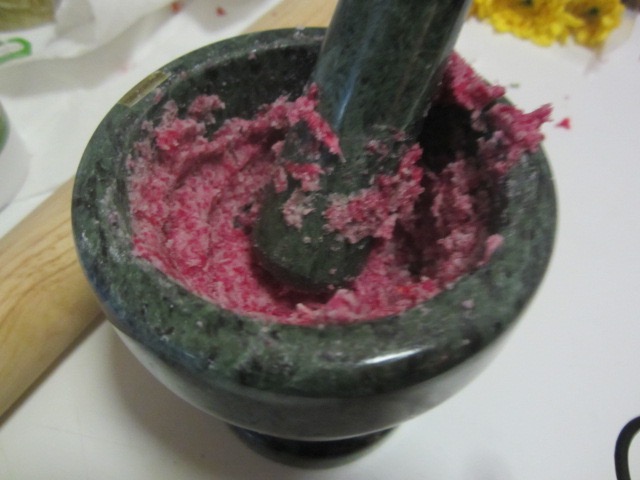 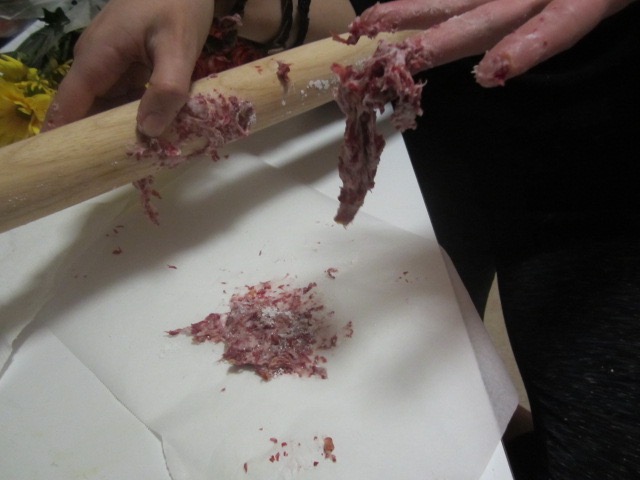 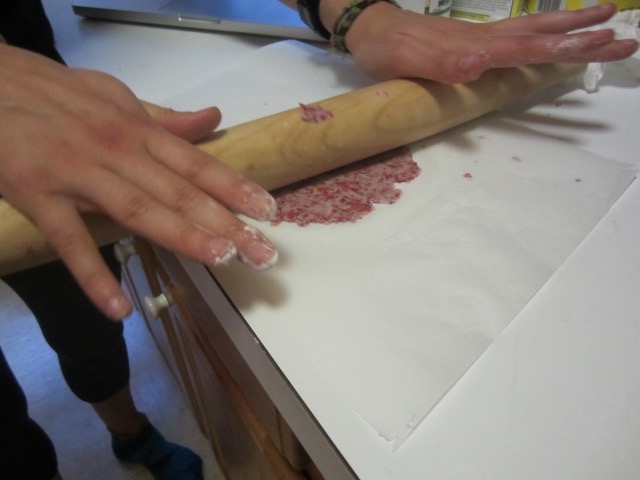 [Speaker Notes: GUM COMPARISON]
Experimenting with dry flowers
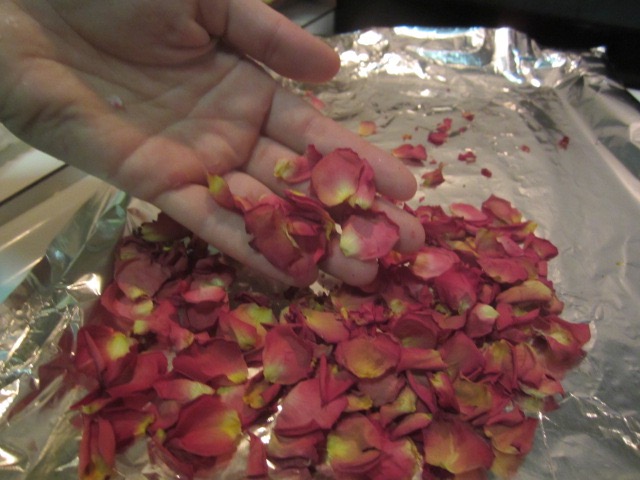 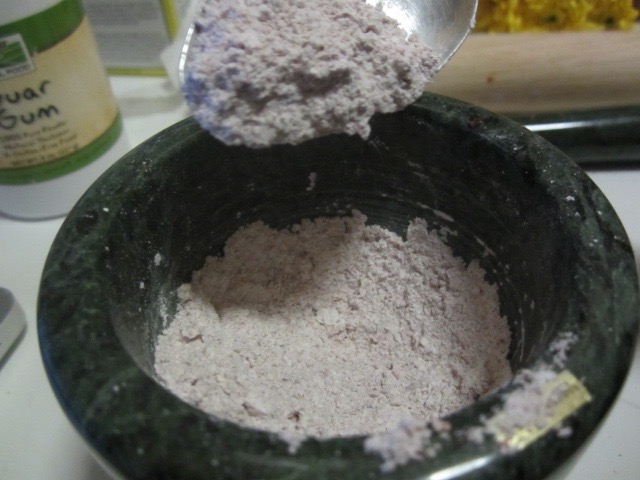 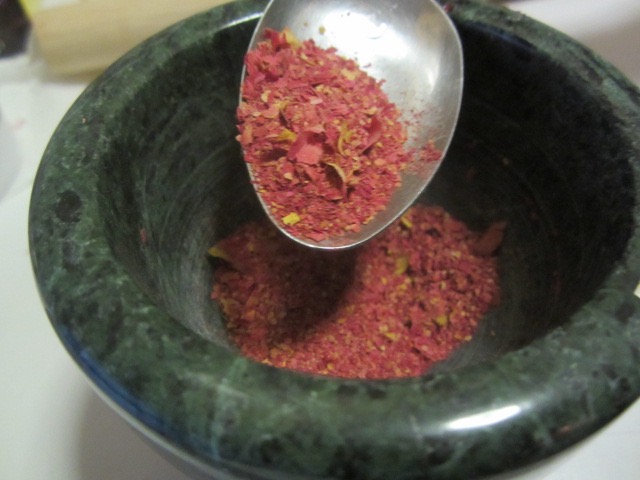 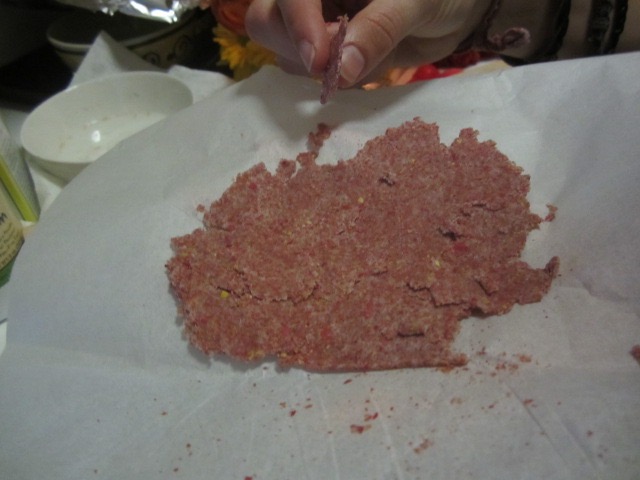 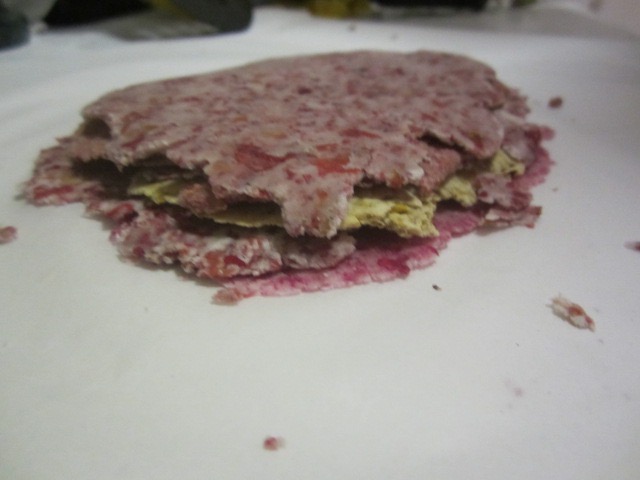 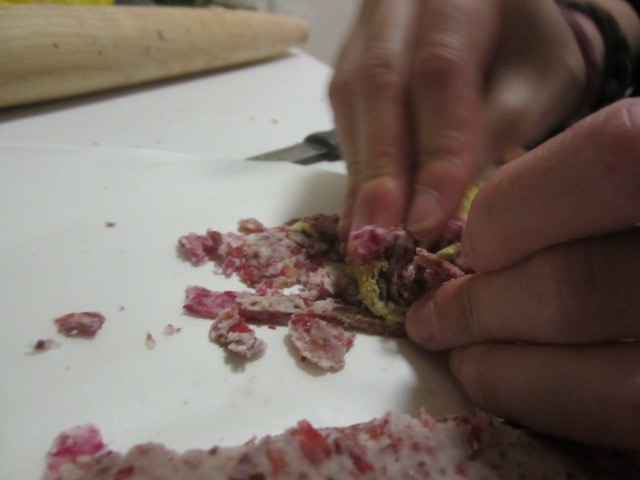 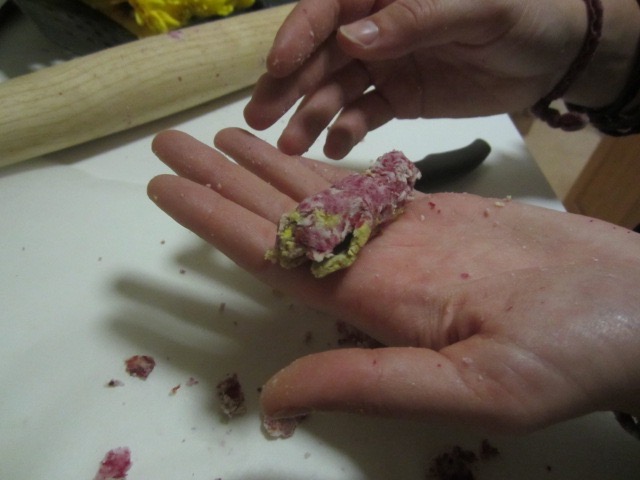 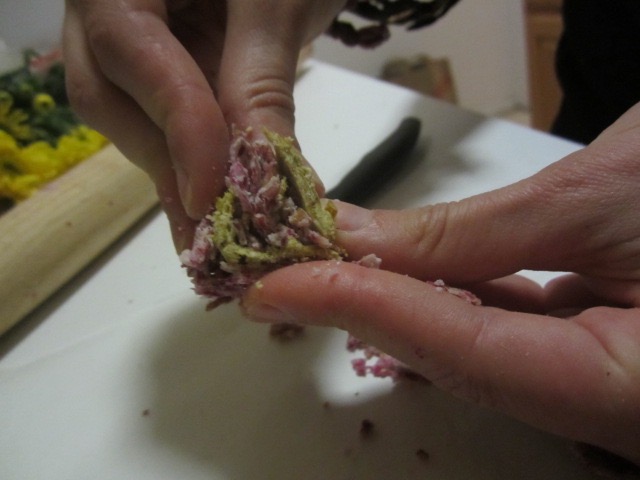 [Speaker Notes: FINAL STAGES // EPIC FAILS]
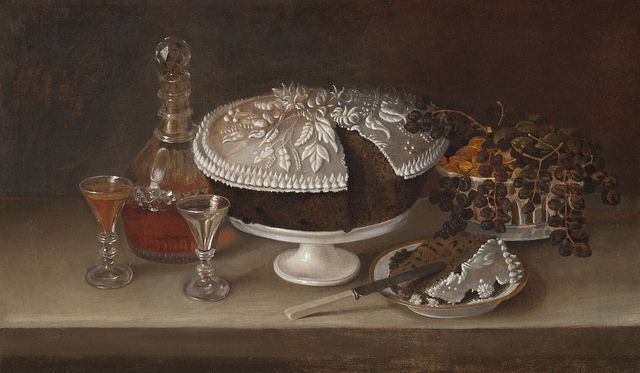 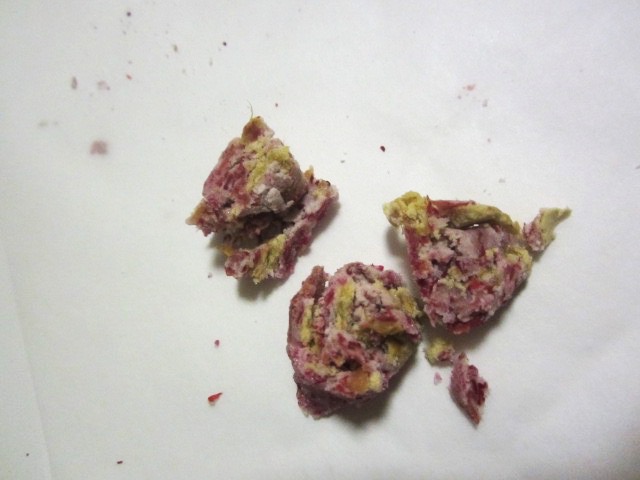 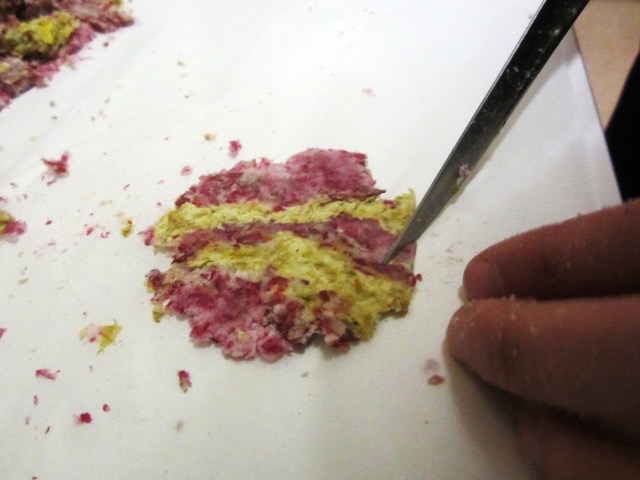